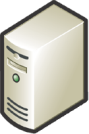 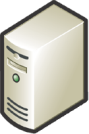 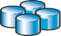 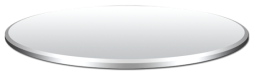 DHCP ServerV2
PNP(OfficeServ)
DHCP Options
DHCP Discover
60:   Class Identifier = SEC_ITP
DHCP Offer
66:   TFTP_Server_Name  = SEC_ITP
128: TFTP Server IP Addr.= x.x.x.x
DHCP Request
60:   Class Identifier = SEC_ITP
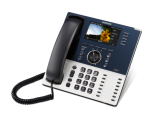 DHCP Ack
66:   TFTP_Server_Name  = SEC_ITP
128: TFTP Server IP Addr.= x.x.x.x
SMT-i5243
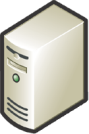 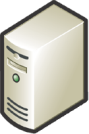 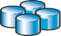 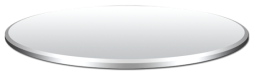 DHCP ServerV2
PNP(SCME)
DHCP Options
DHCP Discover
60:   Class Identifier = SEC_ITP
DHCP Offer
43: Vendor specific Info. = sec …
      66:  TFTP_Server_Name  = SEC_ITP
     128: TFTP Server IP Addr.= x.x.x.x
DHCP Request
60:   Class Identifier = SEC_ITP
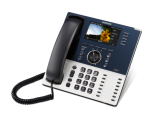 DHCP Ack
43: Vendor specific Info. = sec …
66:   TFTP_Server_Name = SEC_ITP
 128: TFTP Server IP Addr.= x.x.
SMT-i5243
Option 43. Vendor Specific Information

sec, tftp://1.2.3.4
sec, tftp://1.2.3.4/path

SCME ip address : 1.2.3.4
path : provision file directory path